Антираковый и нормализующий иммунитет препарат «Арктика+»: лечение молекулами или памятью воды ? В.В. Зюгановwww. arctic-plus.ru
Задача: усилить контроль над опухолью со стороны мозга
В Арктике в 1987 г. найдены животные, умеющие уничтожать опухоли у своих партнеров-симбионтов, путем впрыскивания им в кровь набора активных биомолекул (т.н. «паразит-благодетель»)
Электрофорез белково–пептидного комплекса противоопухолевых молекул
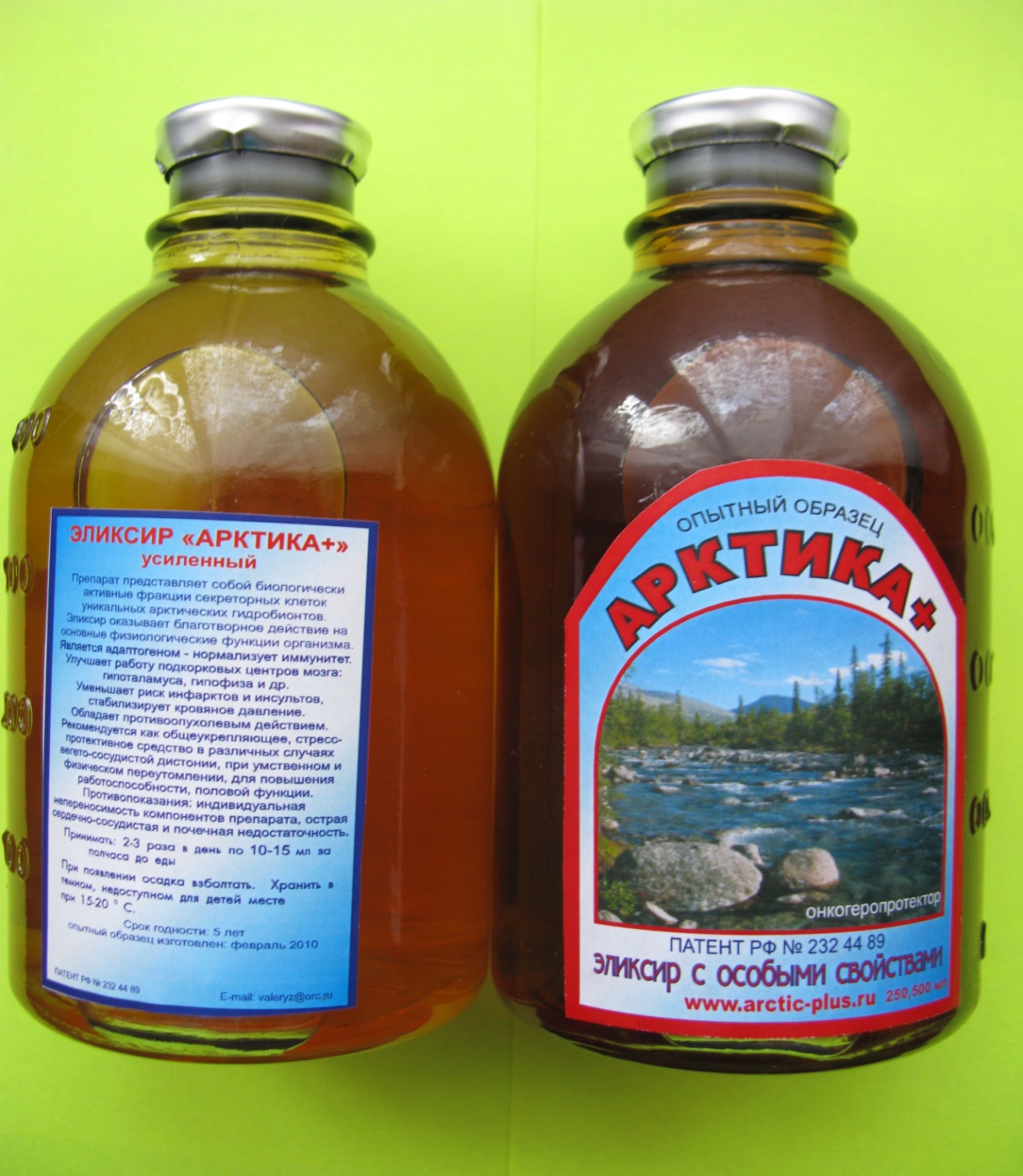 Концентрация целебных молекул 10 г/л
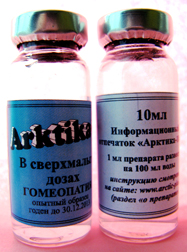 Концентрация активных молекул 1/1000 000 000 000 г/л или 10-12(сверхмалые дозы – СМД)
Мембранотропная активность АРКТИКА-СМД
С кого нам надо брать пример: нестареющие животные -рекордсмены
Каменный окунь — 205 лет.
Галапагосская черепаха —255 лет.
Красный морской еж – 210 лет.
Морской анемон -200 лет.
Пресноводная жемчужница —250 лет.
Арктика исландика - 507 лет.
Гренландский кит – 208 лет.
«Нестареющие» умело нейтрализуют:
мутации генов, 
оксиданты 
укорочение теломер, 
метилирование ДНК, 
гликозилирование белков и ДНК, 
нестабильность генома, 
гормональный дисбаланс, 
канцерогенез, 
вредное влияние стрессоров.
Красный морскойёж                                   Каменный окунь
Галапагосская черепаха.
Гренландский кит.
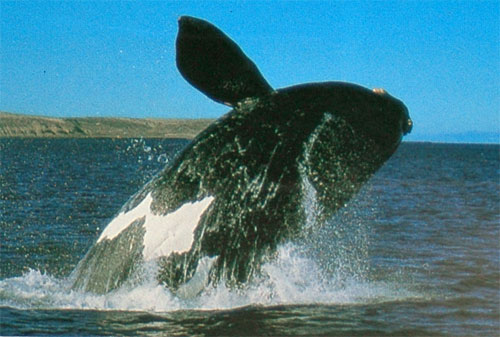 Есть ли универсальный механизм регуляции?
Со времен Ганемана (1810) идут споры о существовании механизма передачи информации в биосистемах. Похоже, он реализуется через систему биологических жидкостей организма, а информационной матрицей является вода.
Классическое взаимодействие лекарства (лиганд) с рецептором в плазматической мембране клетки
Недавно получены прямые доказательства как магнитное поле земли и СМД управляют биоритмами и поведением рыб
Как ориентируется лосось ?Магнитосомы в обонятельном нерве.
АРЕАЛ И НЕРЕСТИЛИЩА НЕРКИ
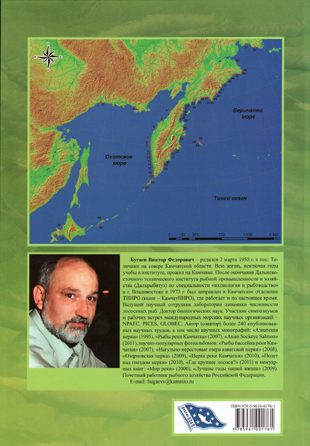 МЕЧЕНИЕ ЛОСОСЯ
ОТСЛЕЖИВАЕТСЯ РЕЖИМ МИГРАЦИИ
КАРТА МАГНИТЫХ ПОЛЕЙ
МАГНИТНЫЕ ПОЛЯ: ДЕНЬ - НОЧЬ
Течения Тихого океана
СТРЕССЫ НЕРКИ
Лосось до нереста – образец здоровья.
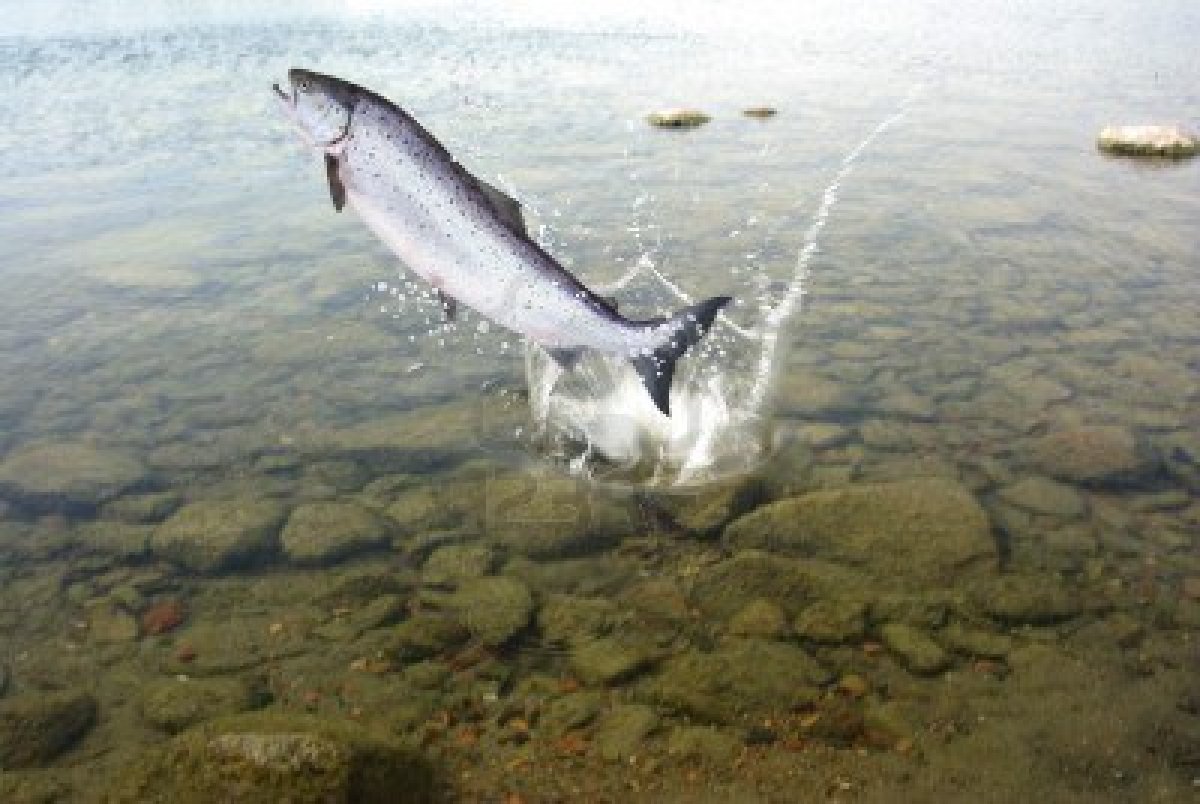 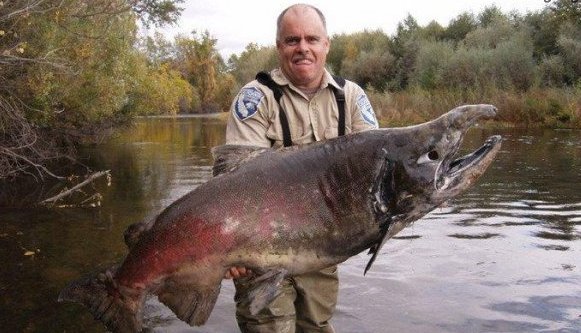 Быстрое старение лосося (2-4 нед.) включается после нереста: гипоталамус – гипофиз – кора надпочечников – кортизол – атрофия тимуса – резкое ослабление иммунитета – увеличение глюкозы, инсулина, жирных кислот, холестерина.Это приводит к язвам кожи, остеопорозу, болезни Альцгеймера. Смерть от инфаркта миокарда, почек, инсульта. Гормональные нарушения при старении человека и лосося совпадают до деталей. Человек стареет также как эти рыбы, только дольше.
У лосося включается программа самоликвидации : утрата иммунитета приводит к незаживающим язвам.
Также включается программа онкогенеза: опухоль головы - эпителиома
Программа самоликвидации завершается так…
Но если лососю повезет нерестится на колонии жемчужницы …
То включается механизм симбиоза «жемчужница – лосось»
Моллюск выступает как паразит- благодетель, продлевающий жизнь  хозяина
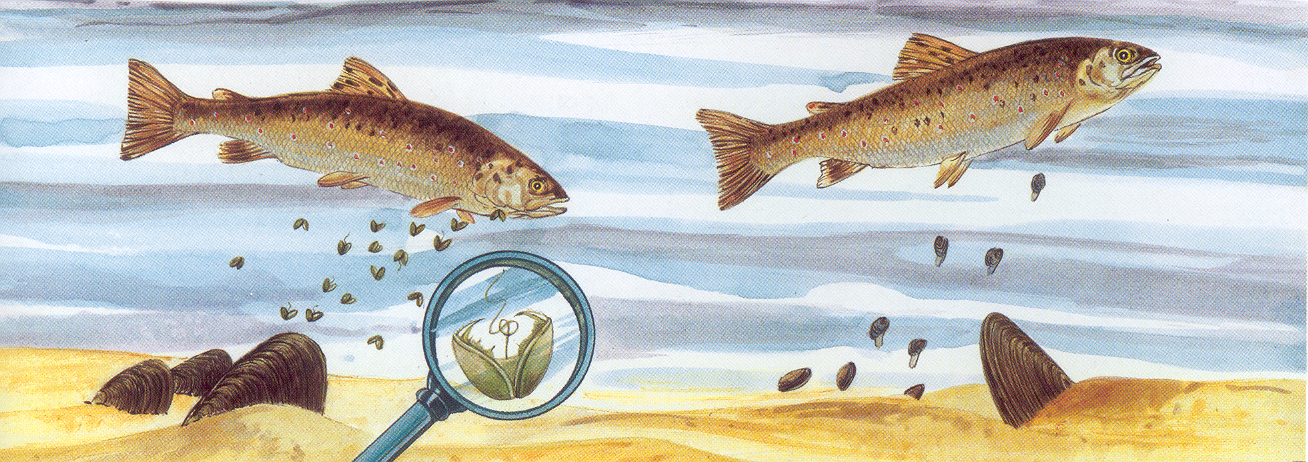 270 – 350 суток
После нереста семга не умрет и не уйдет в море, пока не закончит вынащивание зародышей -глохидиев жемчужницы в течение почти года до их вылупления из жабр рыбы.
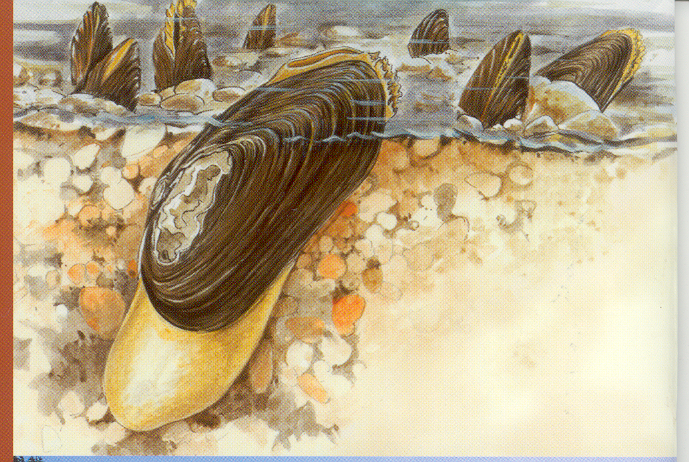 Пресноводная жемчужница живет до 100 - 250 лет и не включает программу старения. У особей  возраста 120 лет сила сжатия мускулов, скорость регенерации, способность к голоданию, задержке дыхания, плодовитость – выше, чем у молодых особей возраста 60 лет. Все это – приспособление к жизни в травмоопасной среде (порожистые быстрые реки, ледоход), голоду и холоду Арктики. К тому же самка переводит энергозатраты по выращиванию  потомства на семгу  - суррогатную мать.
Анатомия глохидия. Чувствительными хохолками (4 стрелки) зародыш безошибочно определяет «своего» хозяина.
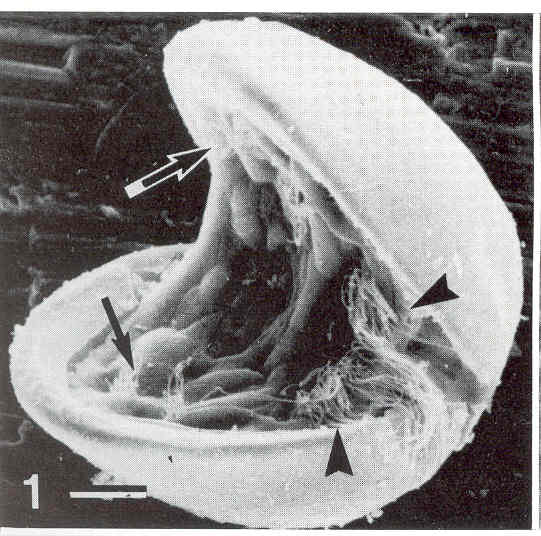 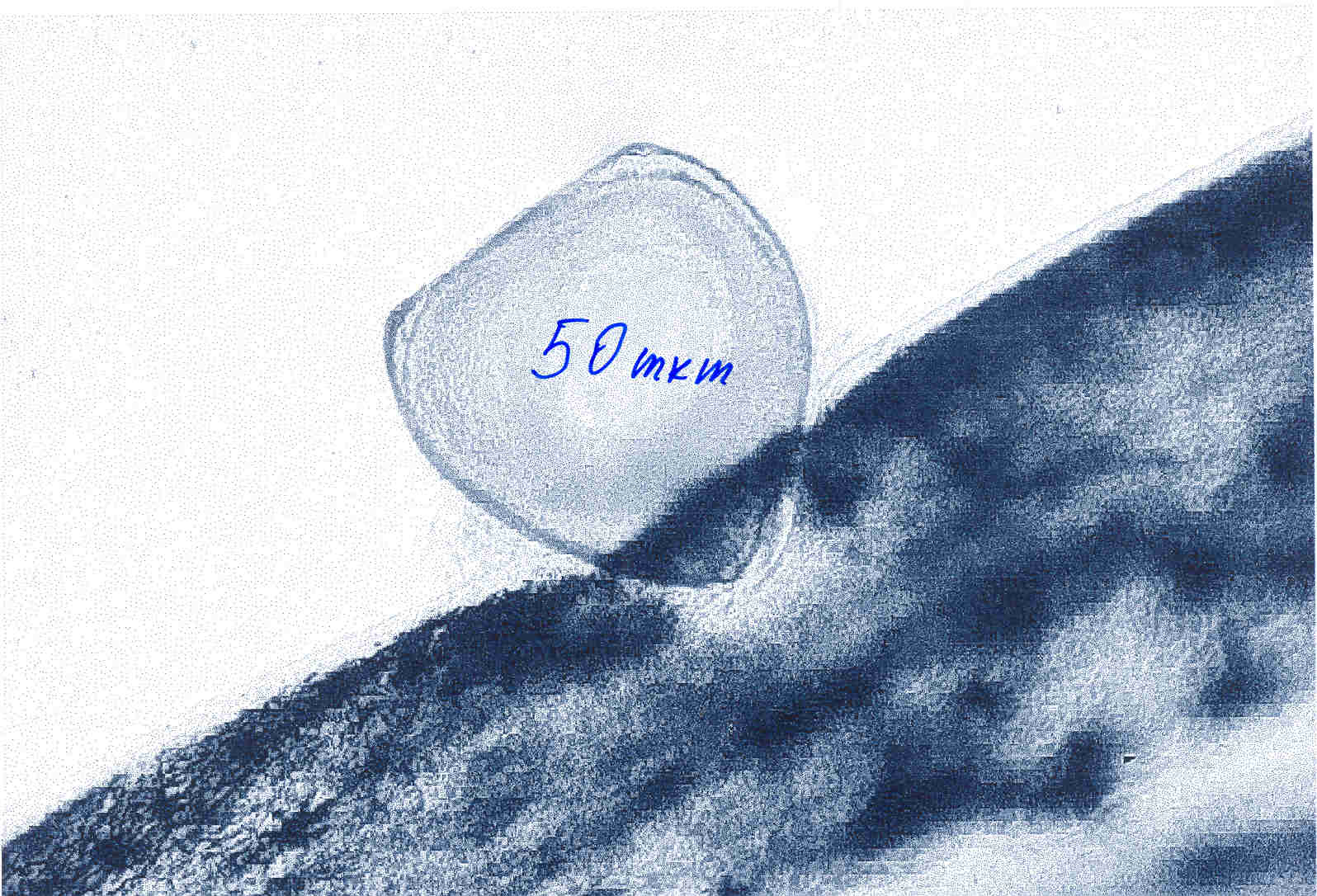 «Автостопщик». Внедрение хорошего паразита: глохидий просто защемил  край жаберного лепестка  лосося створками. Дальше все сделает сама рыба.
Если глохидий попал не на ту рыбу: гиперплазия жабр гольяна и гибель зародыша моллюска.
ПАРАЗИТ,   ПРОДЛЕВАЮЩИЙ       ЖИЗНЬ ХОЗЯИНА

ПОЧЕМУ ?
Если длина жизненного цикла моллюска - (100-200 лет), имеющего паразитическую стадию, многократно превышает длину цикла хозяина-рыбы (1-2) года - то паразит нацелен на продление жизни лосося, чтобы гарантированно обезопасить свои ранние стадии развития. У семги паразит продлевает речной период жизни до 3-5 лет и посленерестовый этап жизни взрослого лосося с 0 до 6 лет. Итог: увеличение долголетия в 6 раз.

КАК ?
Повышает неспецифическую  резистентность Хозяина:    поставляет    рыбе     биомолекулы, нормализующие     работу     гипоталамуса     и иммунный статус.
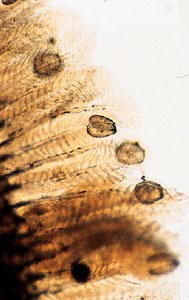 Слаженный танец партнеров: первые часы развития  глохидиев в семге
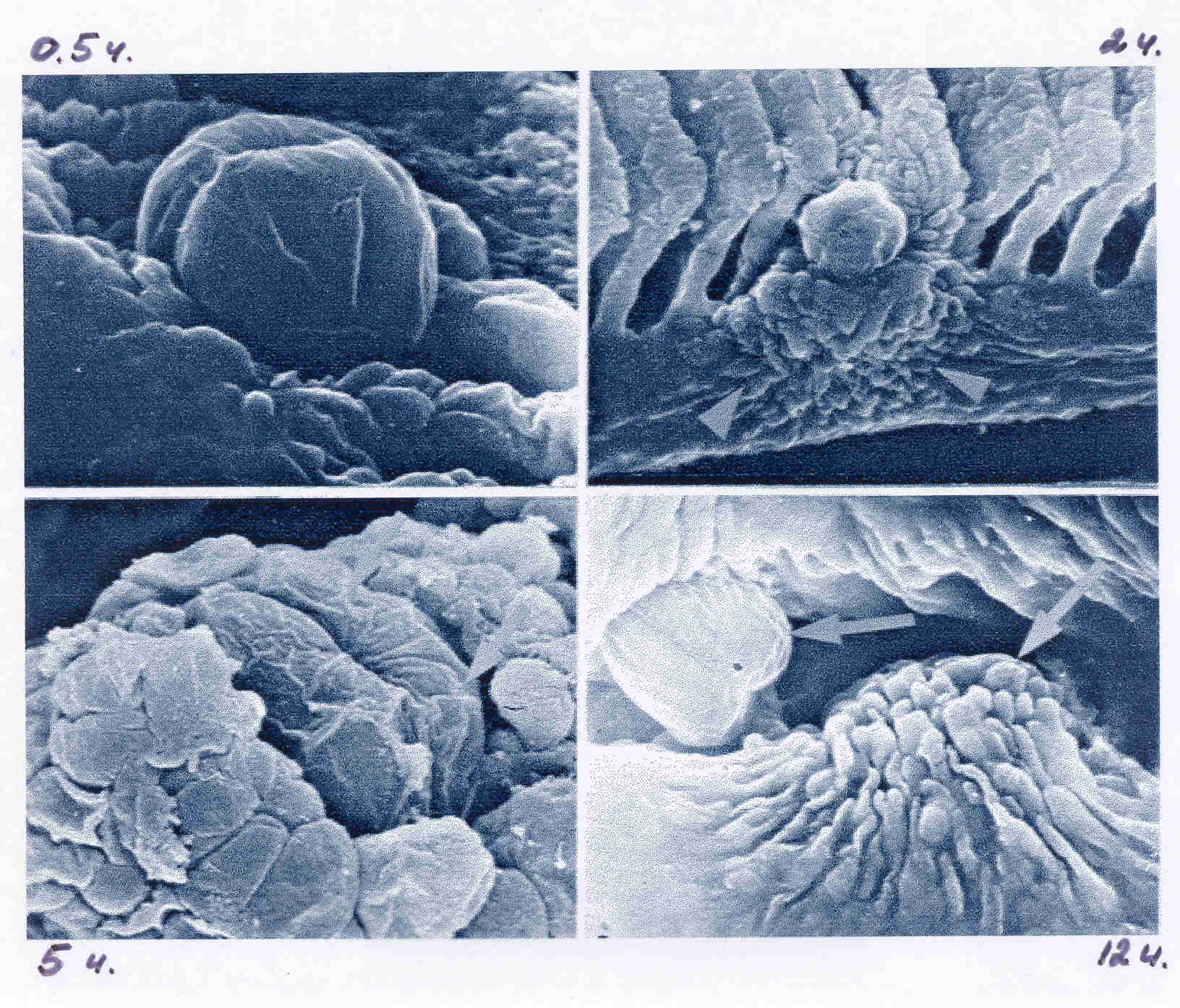 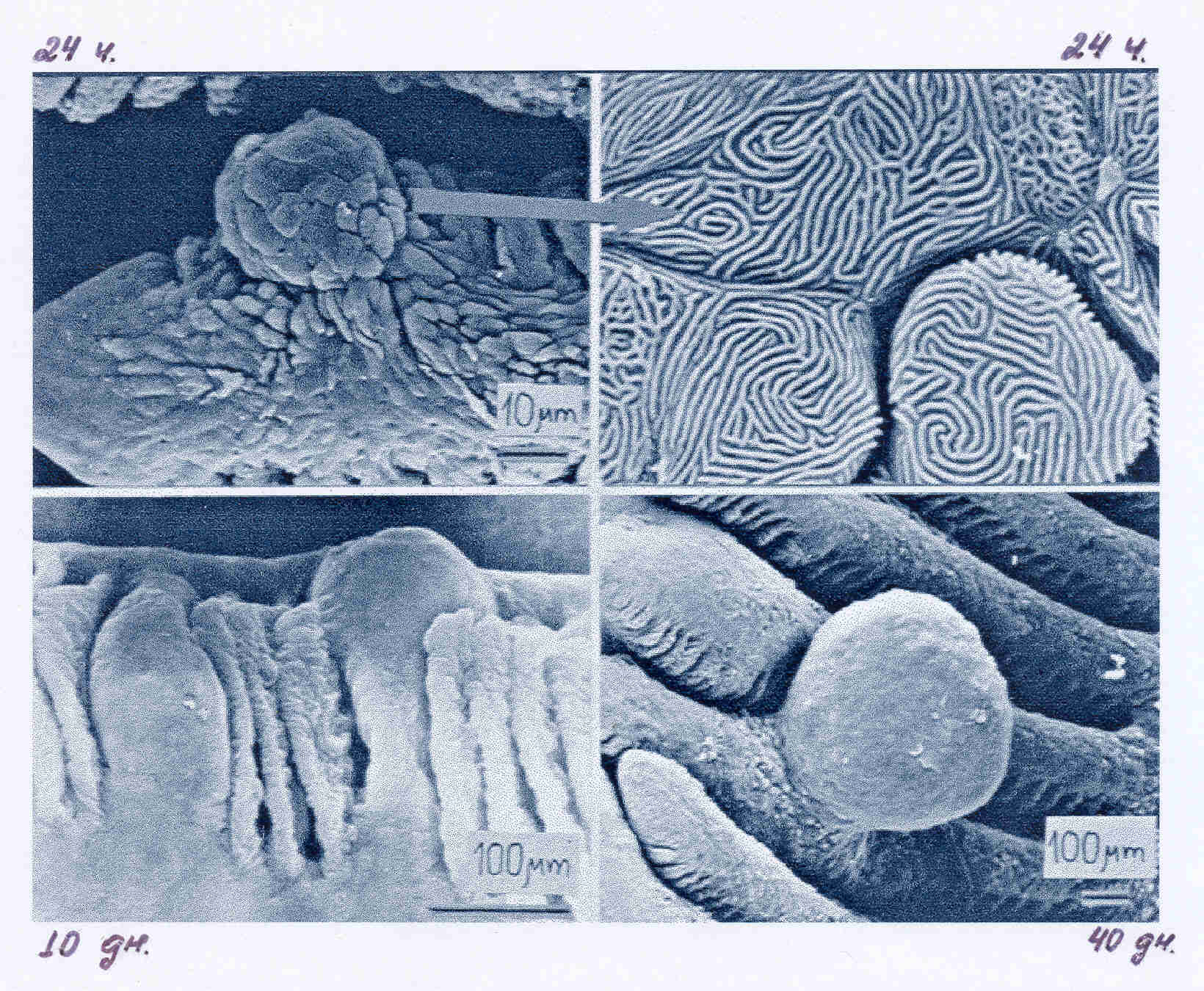 Последующие стадии симбиоза : ущерб минимизировать, газообмен жабр восстановить, рыбу-хозяина полечить.
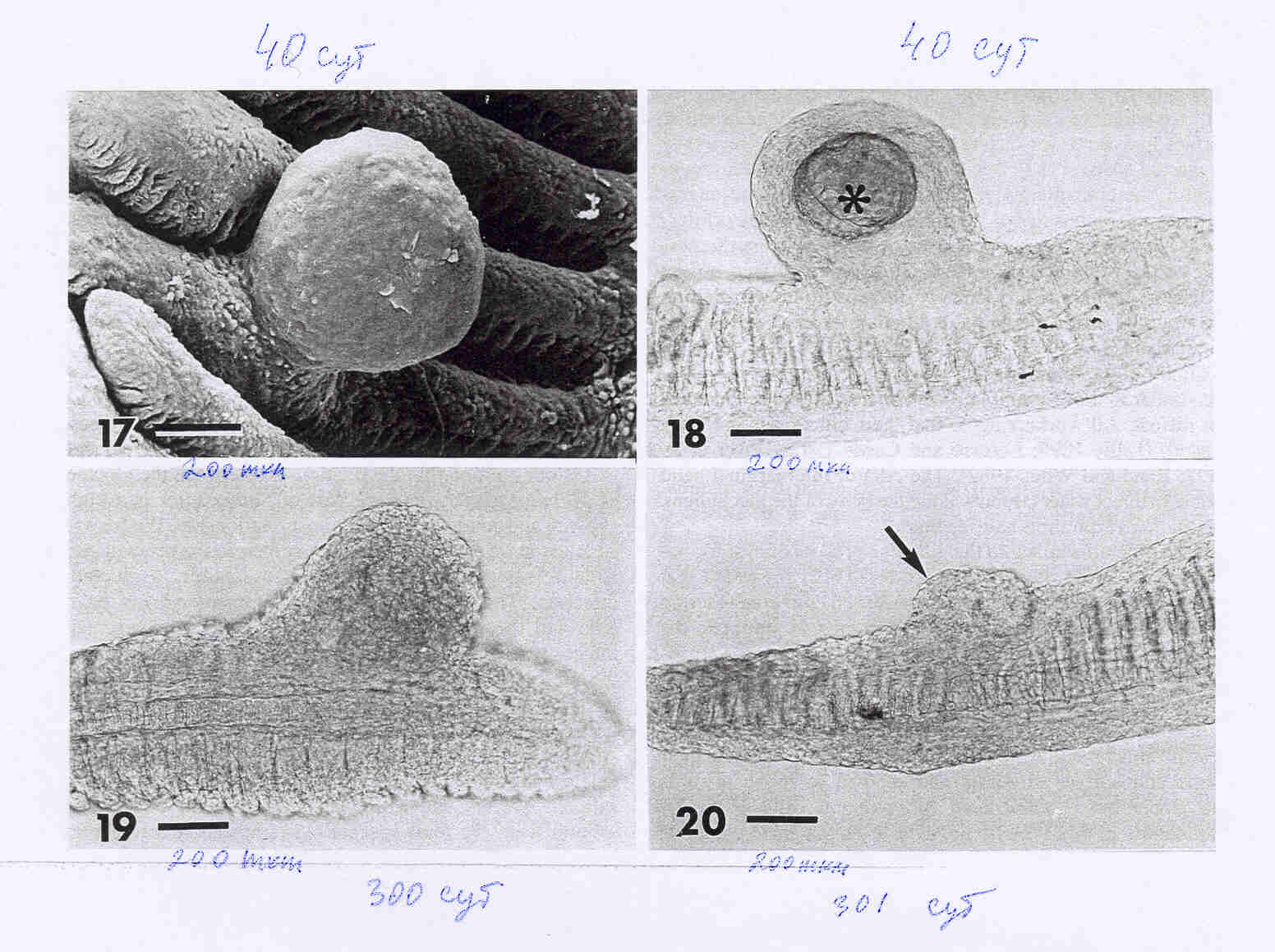 Поздние стадии развития: правильная капсула-циста (17 и 18) и регрессия за 3 дня пустой цисты (19 и 20) после выхода  моллюска из «плаценты».
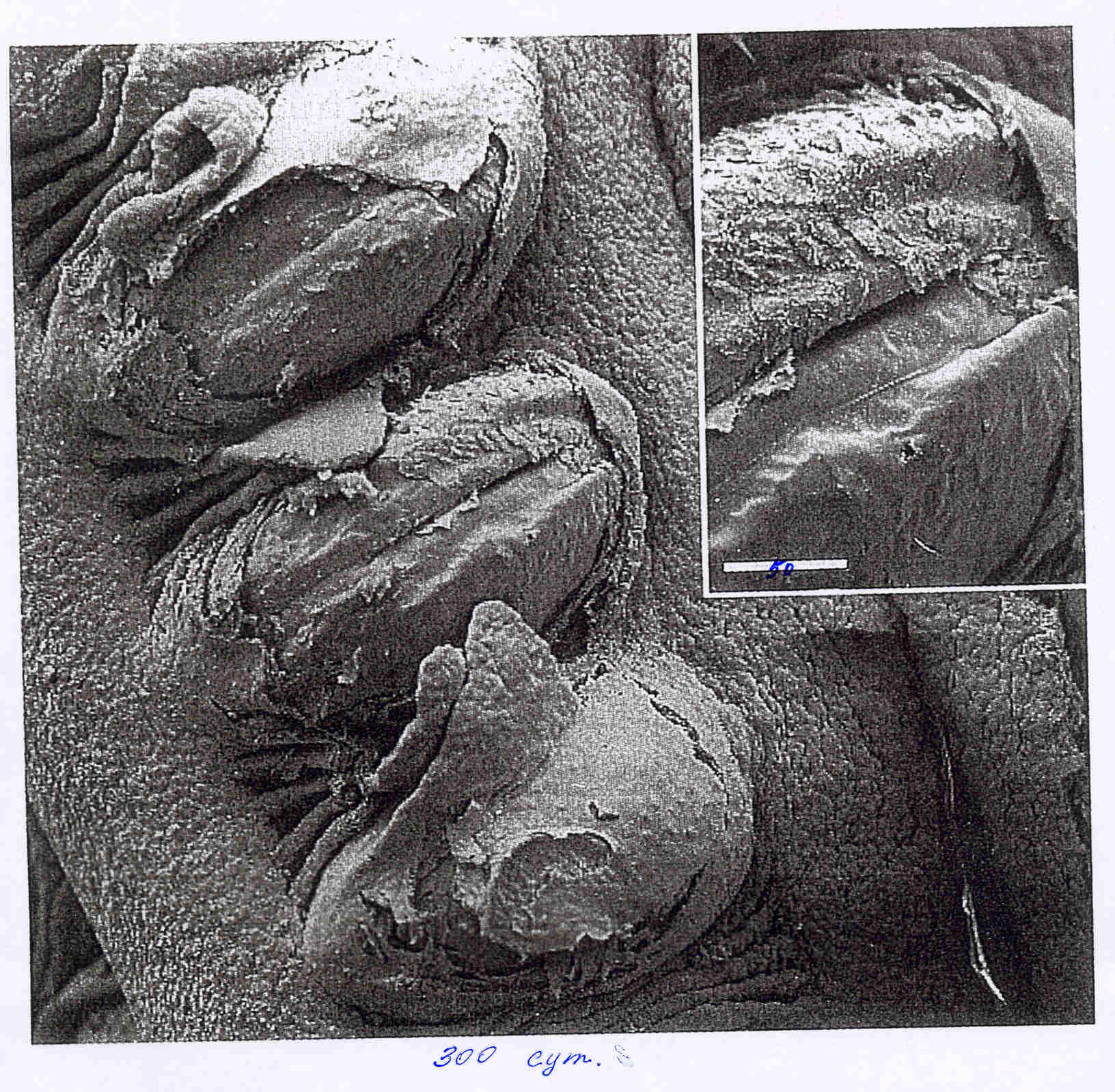 Роды: покидающий рыбу  моллюск активирует ткани хозяина к регрессии опухолей  цист) и ранозаживлению. Т.е. нормальные клетки жабр он побуждает  к делению , а патологические – к самоубийству (апоптозу).
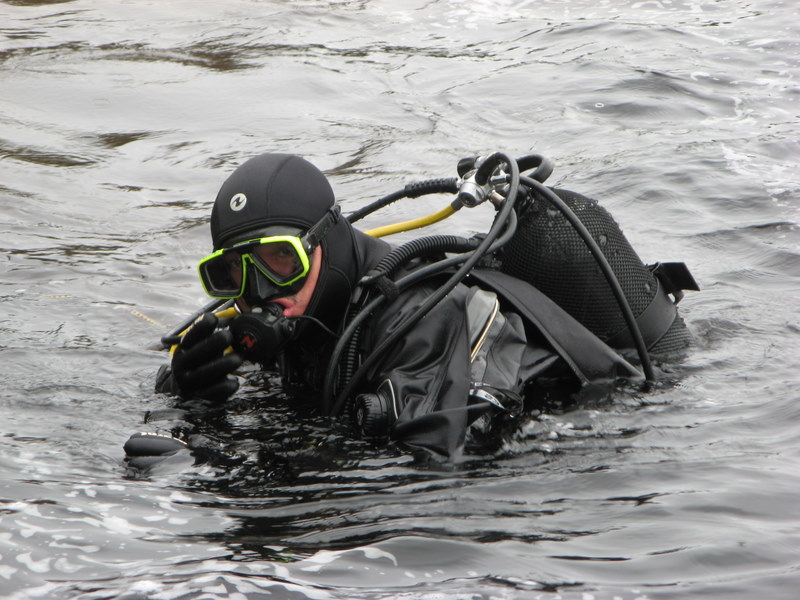 Плантация целебных гидробионтов в холодных водах Арктики.
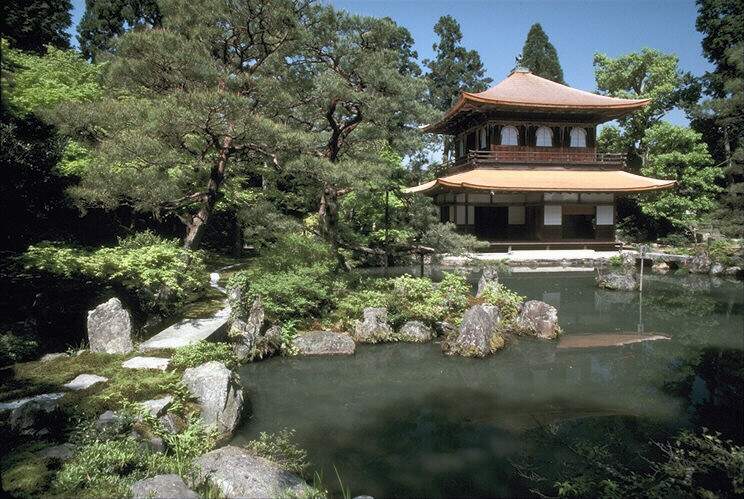 Может ли эликсир АРКТИКА пригодится человеку? Тест: модели быстрого старения - рак и незаживающие раны (язвы). Следовательно, эликсир, если эффективен, должен работать при лечении язв и новообразований.
Провизорные жабры и хвост зародыша человека указывают на общие с рыбами гены.
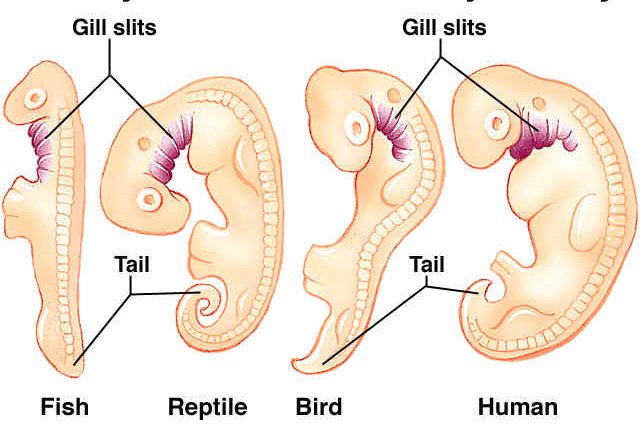 Лечение патологий, угрожающих жизни
Лечение аллегрического дерматита стопы пациента К. (угроза гангрены) «АРКТИКА-СМД».
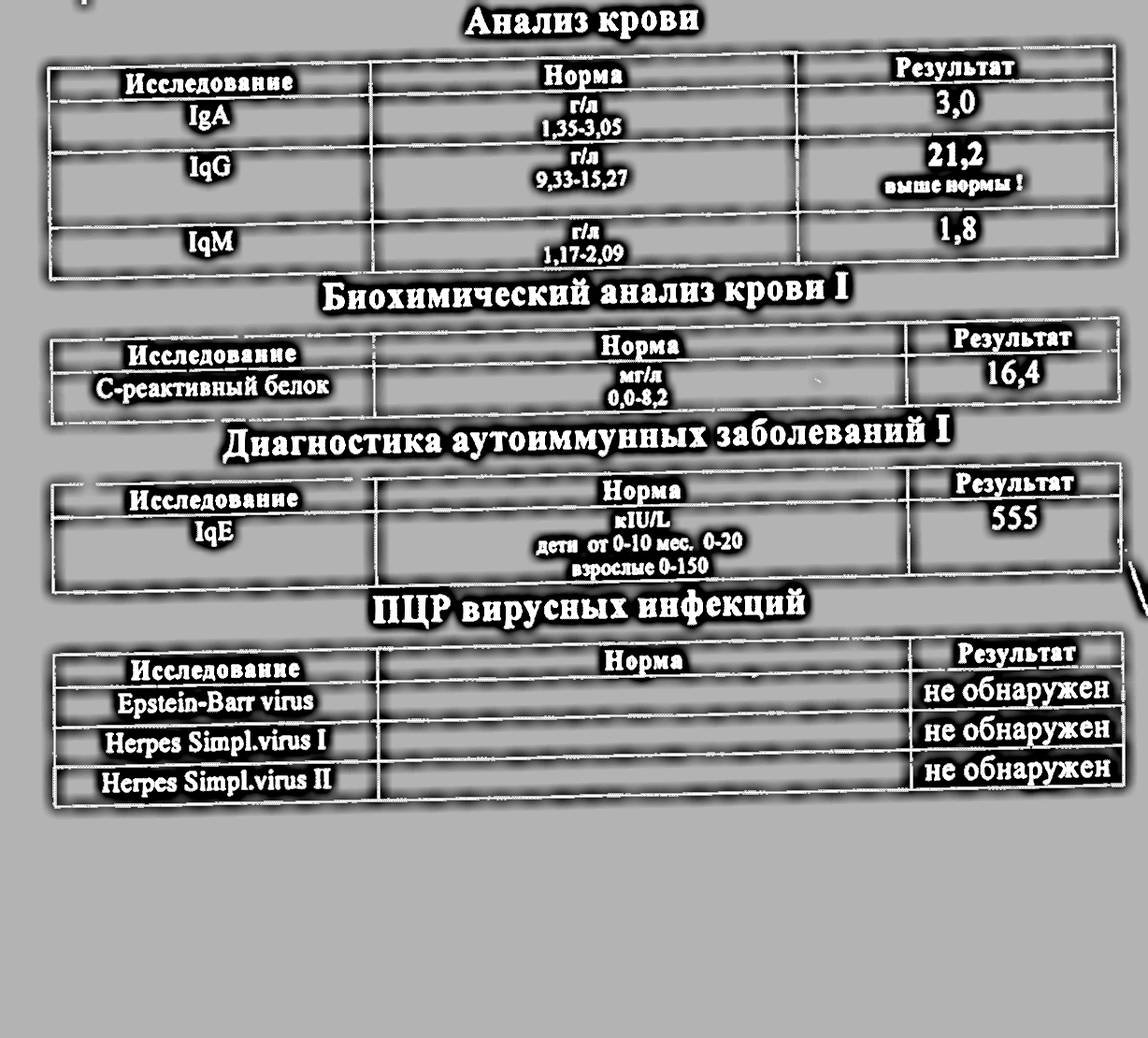 Поздние стадии грануляции, эпителизации и закрытие раны.
Постадийная регрессия опухоли мозга (кавернозная ангиома моста) у больной М. (49 лет, частичный паралич). Выздоровление за 8 месяцев.  Январь  - август 2003 года.
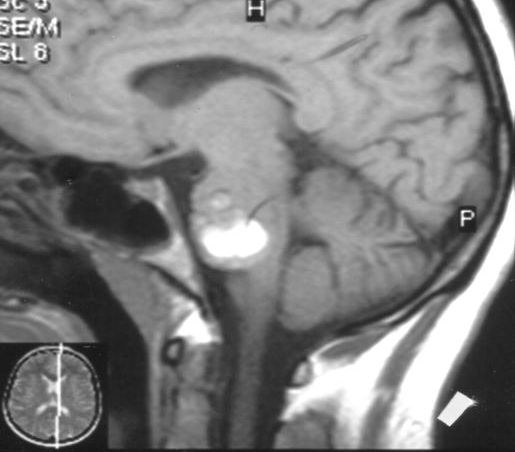 4 мес. после начала приема эликсира АРКТИКА-концентрата.
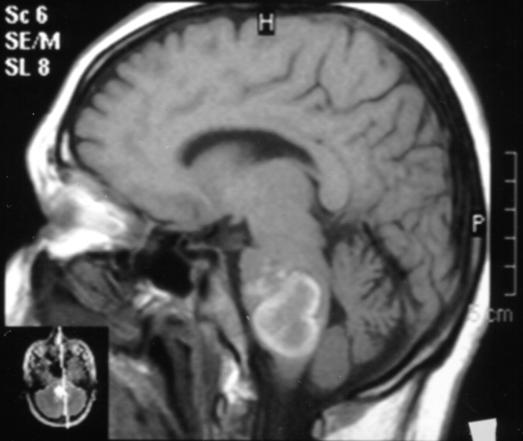 8 мес. после начала приема.
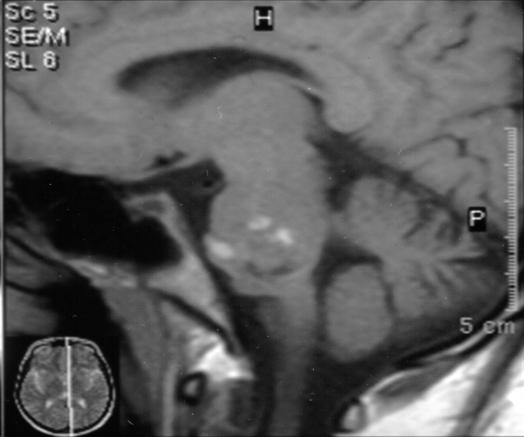 12 мес. после начала приема. Опухоль исчезла.
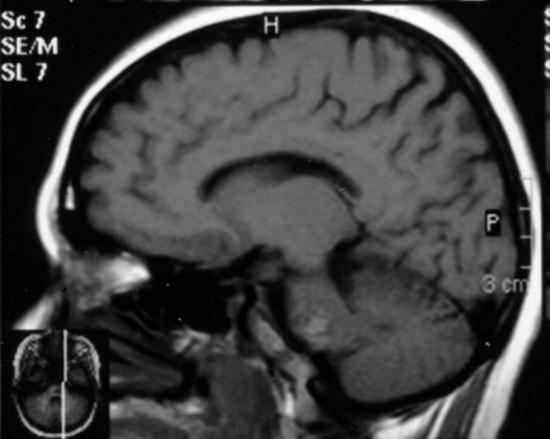 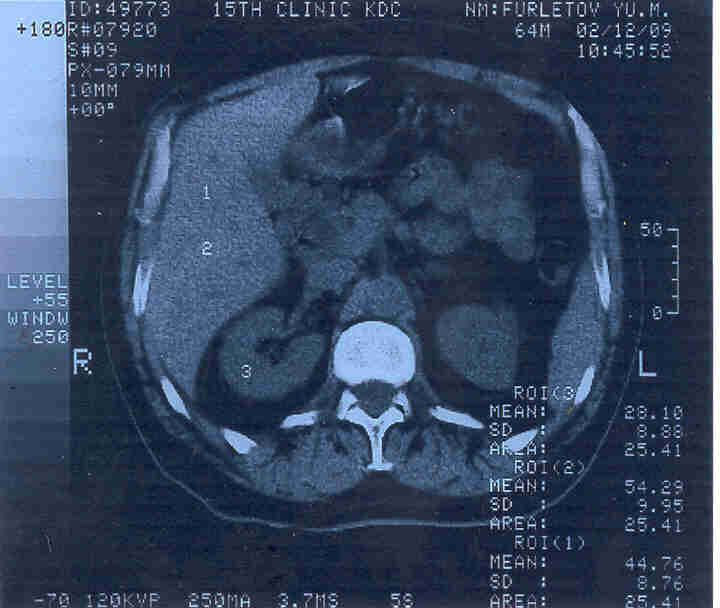 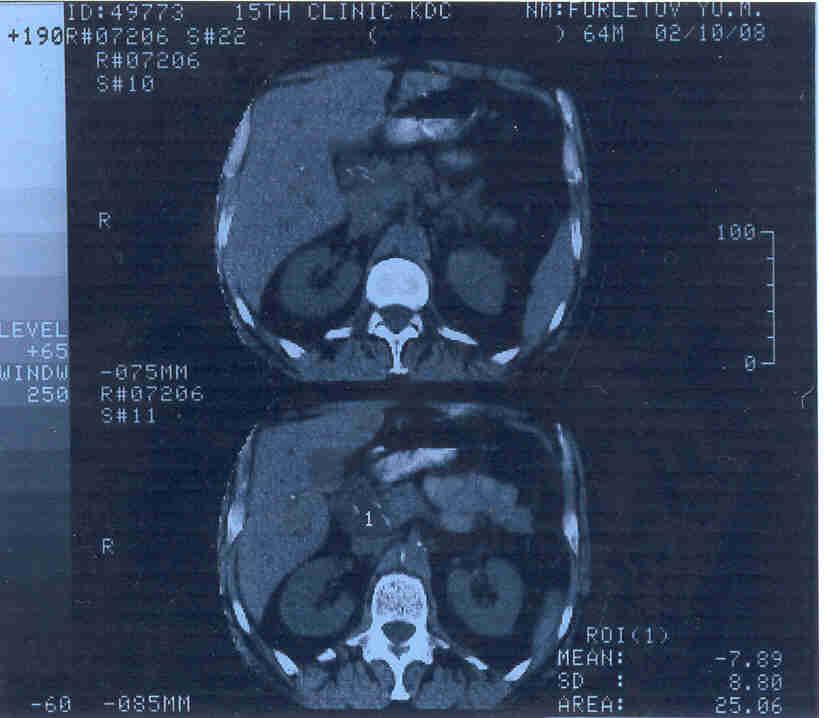 Компьютерная томограмма поджелудочной железы больного Ф., 64 года (рак головки поджелудочной железы, рак фатерова соска). 2002 .Слева – 8 октября 2002 г., справа – 9 декабря 2002 г. Опухоль полностью исчезла
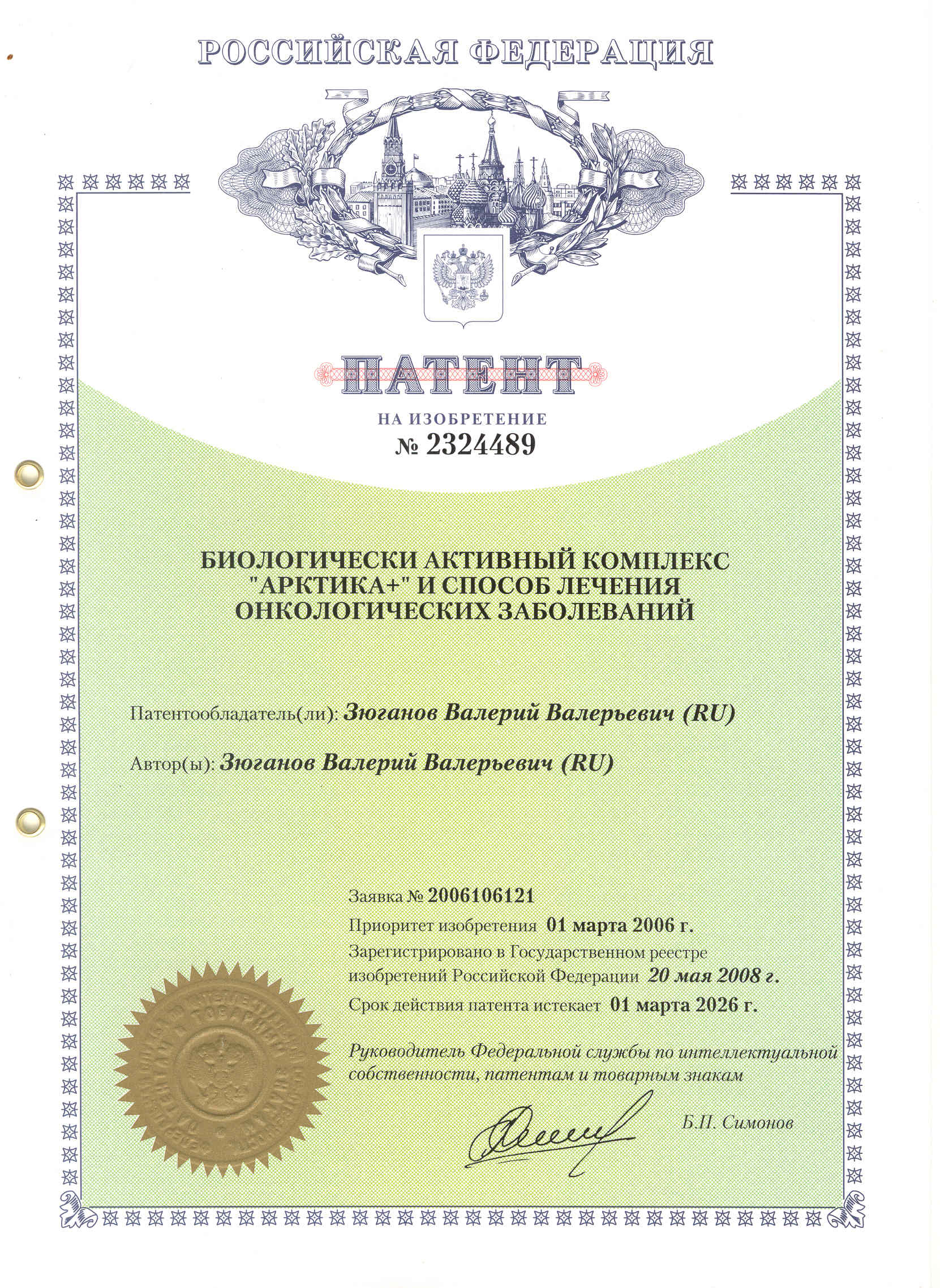 РЕЗЮМЕ: 1. Программу старения и онкогенеза в принципе можно заблокировать, используя приёмы «нестареющих».2. Эликсир «Арктика+» полезен для реабилитации онкологии и старения.
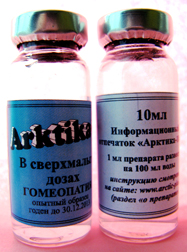 Ядовитые «Кювьеровы» нити морского огурца (голотурии)
Морской огурец с рыбой внутри
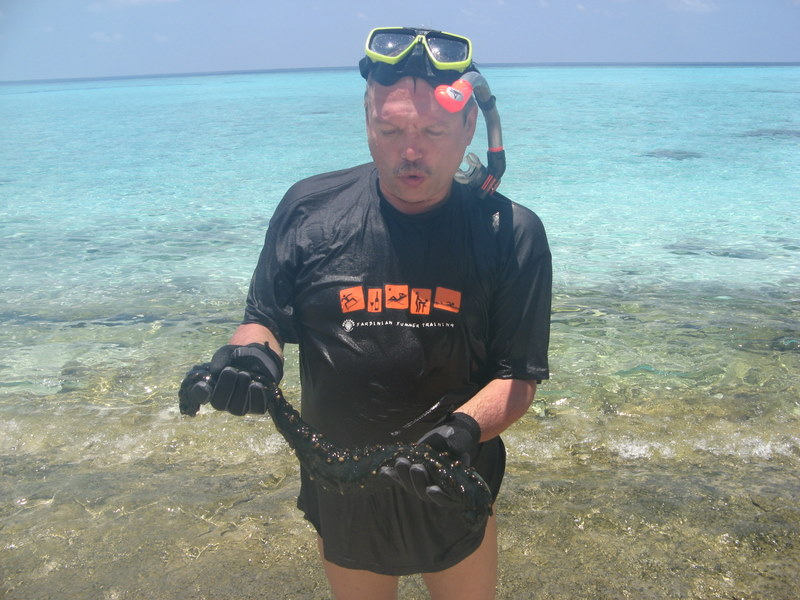 Доктор фиш Carapus – симбионт голотурии - устойчив к яду
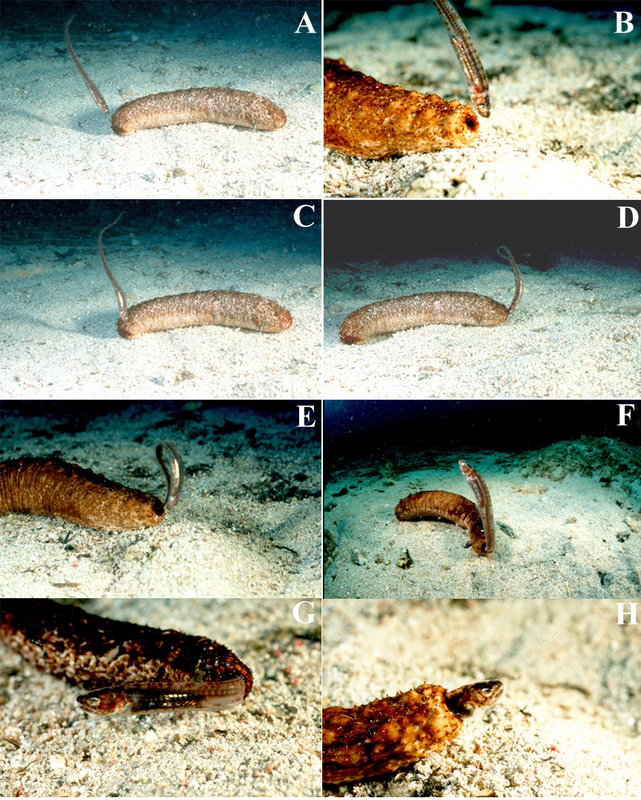 Рассасывание 1/3 позвонков у личинки жемчужной рыбы
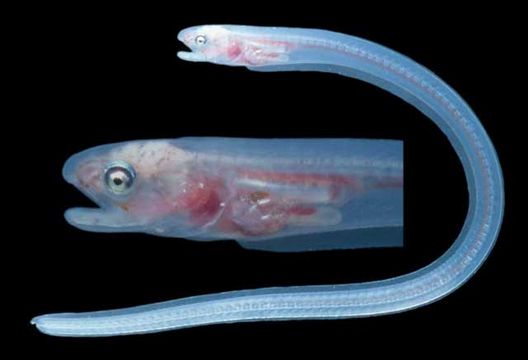 Верху: взрослая рыбаВнизу: лапшевидная личинка
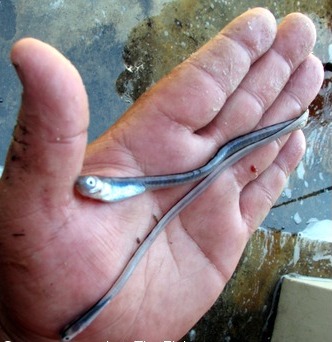 Секрет почек колюшки – мукус, кроме адгезивной функции, используется самцом для безопасного развития икры.
Без самца  вся икра гибнет.
Самец умеет включать процесс самоубийства неправильно развивающихся эмбрионов.
Взрослые колюшки потребляют мукус для переключения от агрессии к сексуальности, а также как антидепрессант и иммуномодулятор.
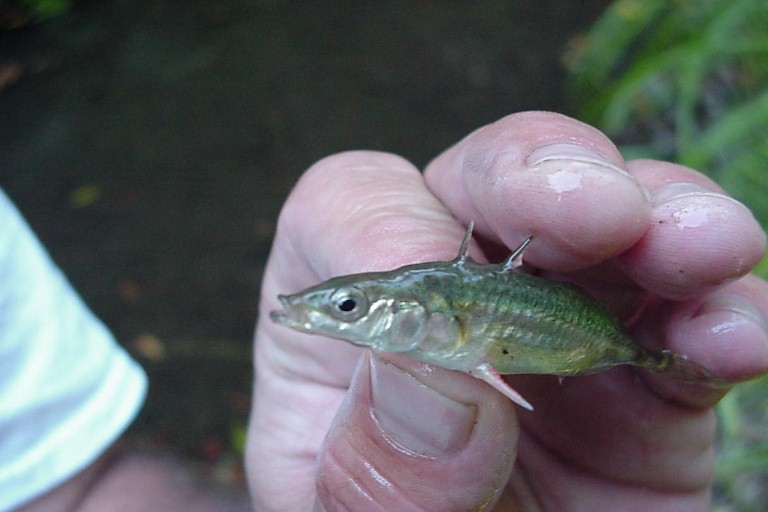 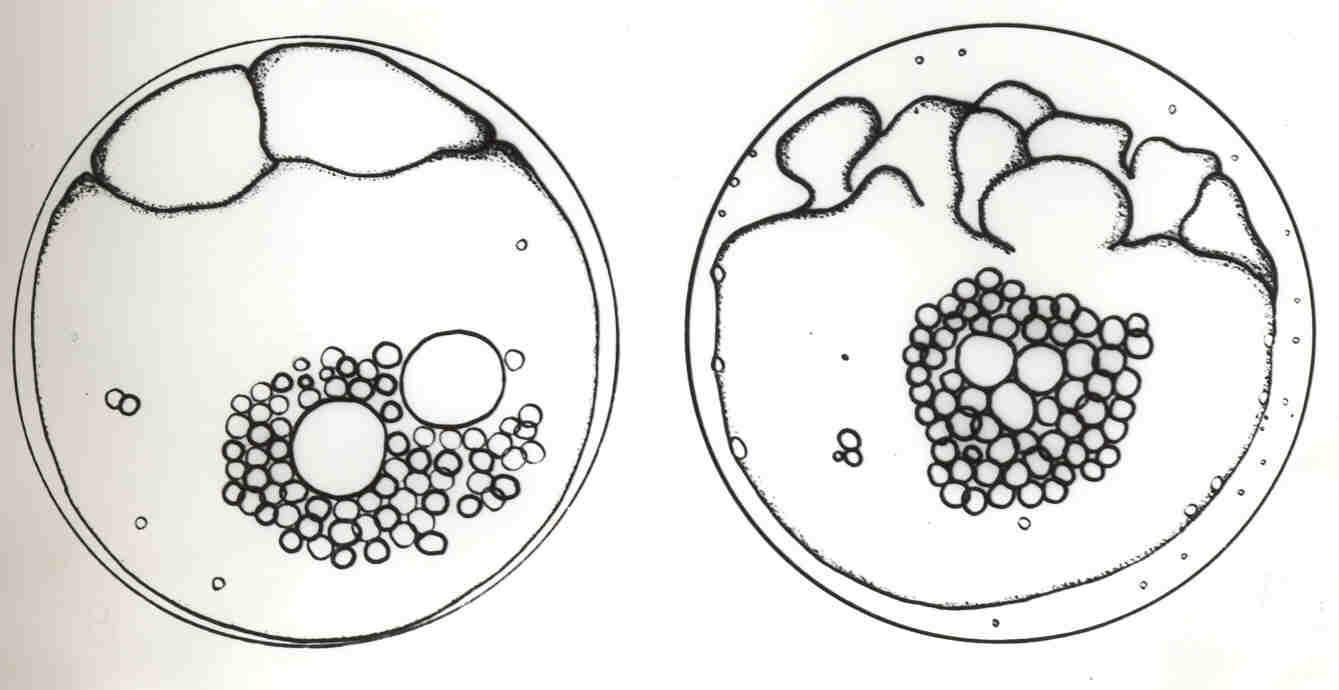 Самец колюшки умеет включать процесс самоубийства неправильно развивающихся клеток вот уже 10 миллионов лет.
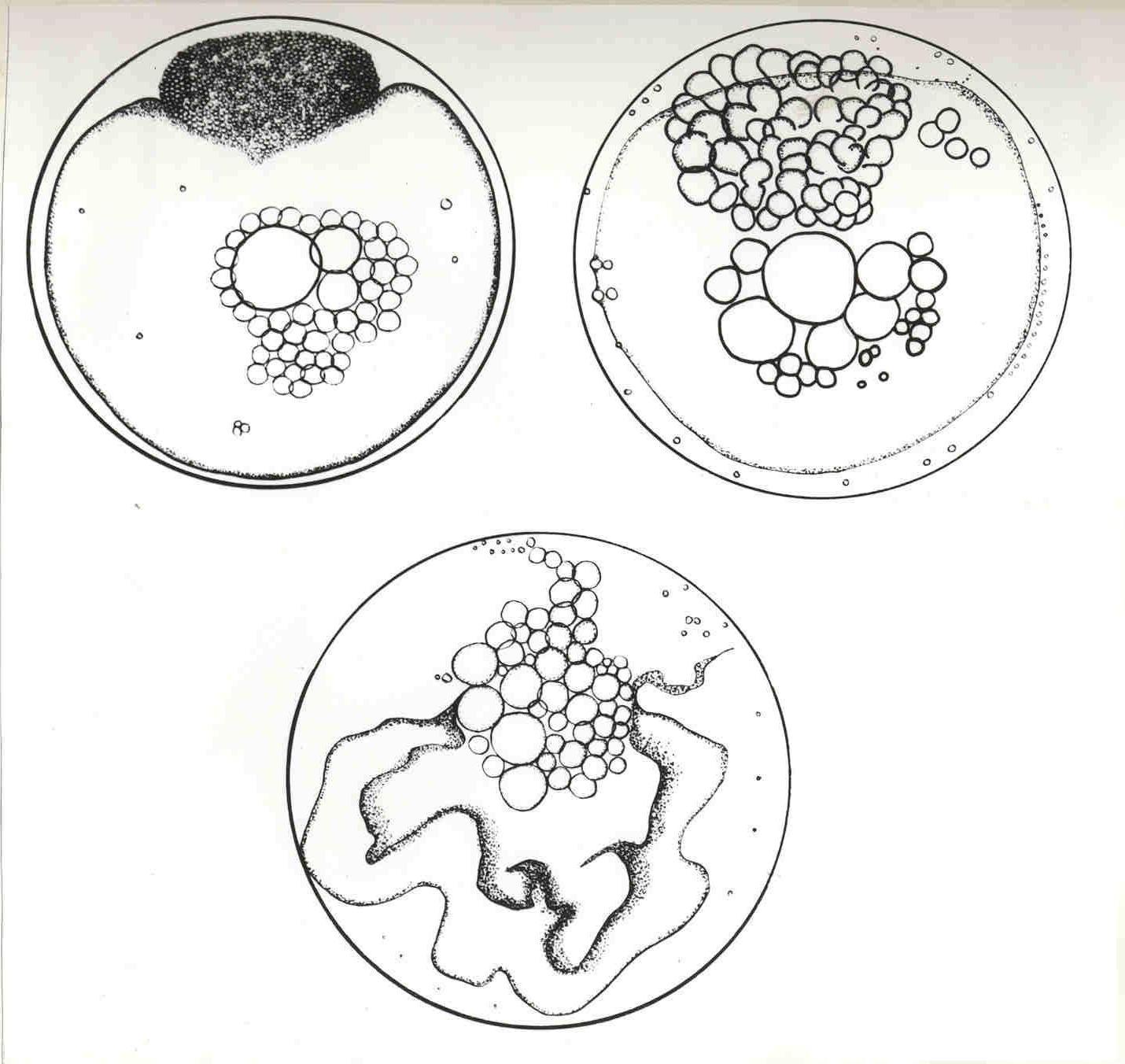 Слева – мелкоклеточная морула (норма), справа – бластодиску уродливой икринки дана команда на апоптоз, внизу – спонтанная гибель уродливой икринки (некроз).